2019 Southern Vermont Zone CEDS 
Project Submissions
Laura Sibilia & Sarah Lang
January 14th, 2019
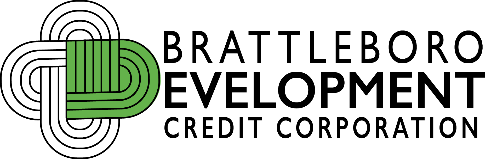 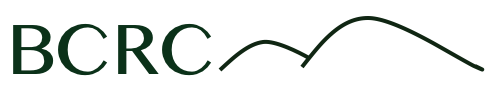 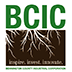 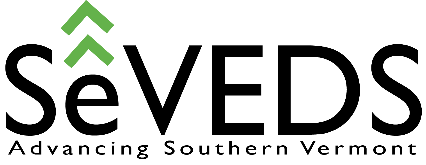 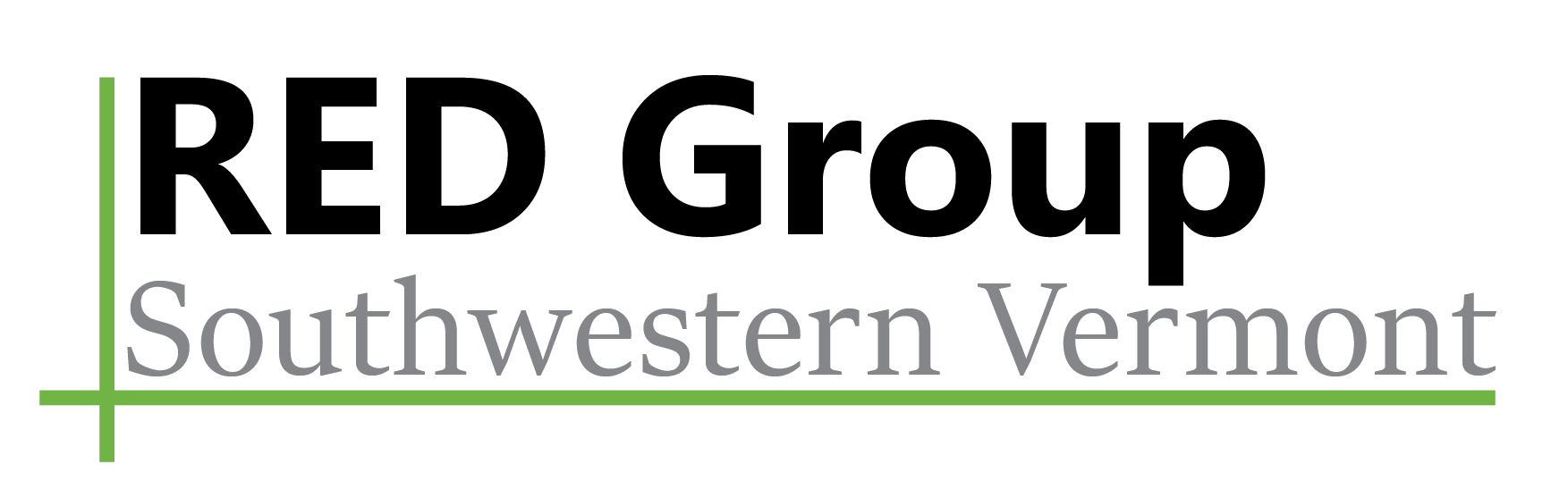 What is a Comprehensive Economic Development Strategy (CEDS)?
Comprehensive Regional Plan addresses the following areas:
Economy
Population
Geography
Workforce Development
Transportation Access
Resources
Environment
What’s Different in 2019?
2014 Windham CEDS
2019 Southern Vermont Zone CEDS

Who it involves - RED and SeVEDS
New SoVermont Project Ranking Committee being assembled
Results will be announced at May 23rd Southern Vermont Economy Summit
CEDS Objectives
Objective 1: Increase our Population
Attract more people to live in Southern Vermont to participate in the community, the workforce, and support the business and civic environment.
Objective 2: Expand our Business Infrastructure
Create an environment that will encourage more jobs and opportunities in Southern Vermont
[Speaker Notes: target audience, for people who have no idea about CEDS explain]
CEDS Objectives
Objective 3: Improve our Physical Infrastructure
Make the critical infrastructure improvements so that Southern Vermont is resident and business ready
Objective 4: Enhance our Social Infrastructure
 Improve quality of life and stability for residents
Objective 5: Strengthen our Economic Development Capacity 
 Enhance the ability for economic development professionals and partners to play a role in implementation
[Speaker Notes: target audience, for people who have no idea about CEDS explain]
What is the value of submitting my project?
Indicates	to federal agencies that your project is aligned with the region's plan to grow the economy. Some federal grantors require a CEDS to be in place
Informs state and regional partners about your project which may help increase access to technical assistance and awareness of financial resources assistance.
CEDS Project Process
Submission 
Project Review/Ranking Period
Press Event Release Project Rankings
How to Submit a Project
Projects will be prioritized and ranked based on how each project advances the CEDS objectives, as well as, readiness to begin, partners, and investments made.
2019 Zone CEDS webpage:
https://www.sovermontsummit.com/2019-zone-ceds 
Project Submission Form:
https://www.emailmeform.com/builder/form/bKLap30SYwj5I9
CEDS Project Timeline
Projects Submission Period: January 2-March 1, 2019
Proposals are due no later than Friday, March 1, 2019 at 5:00 pm
Project Review/Ranking Period: March 1 - April 1, 2019
Project Ranking Released at Press Event: May 23, 2019
Contact for Questions
For information on CEDS Projects visit,
www.sovermontsummit.com/2019-zone-ceds/ 
For inquiries, questions and clarifications, contact;
Sarah Lang, SVEP Manager
Brattleboro Development Credit Corporation,
slang@brattleborodevelopment.com, (802) 257-7731 x222
Questions and Comments